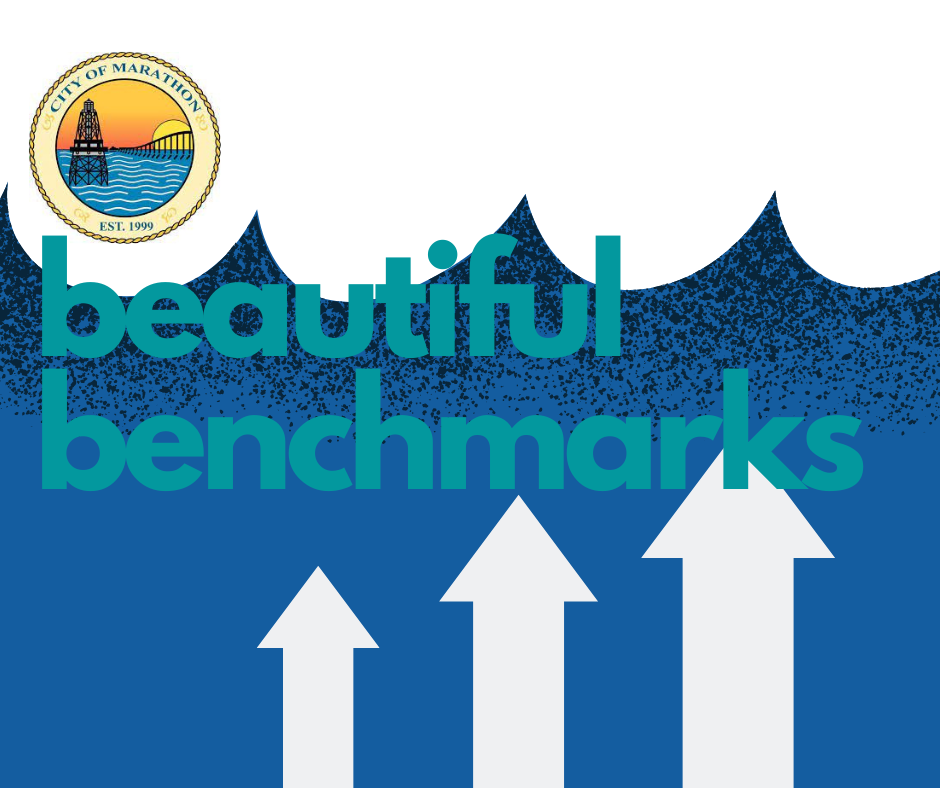 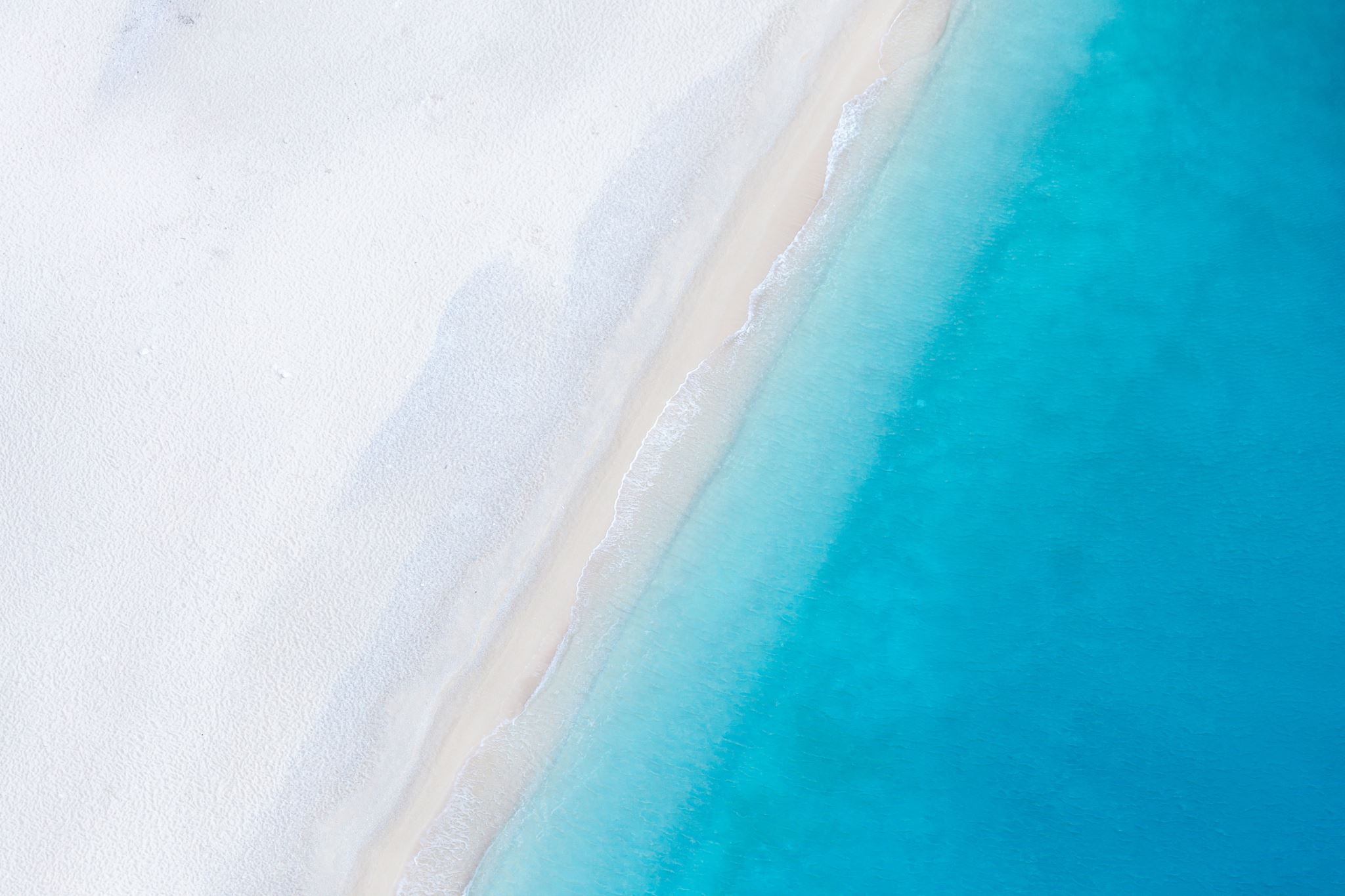 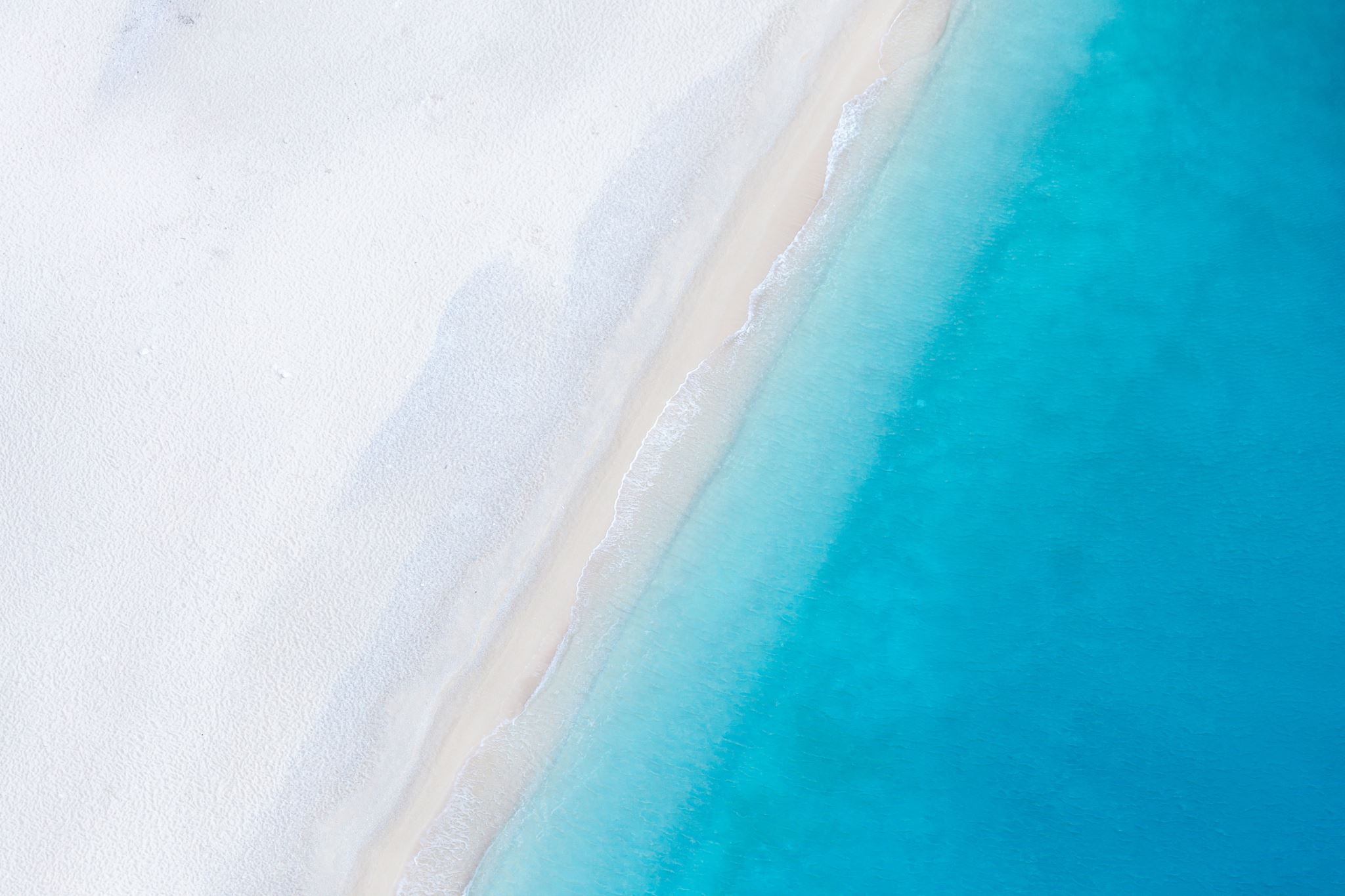 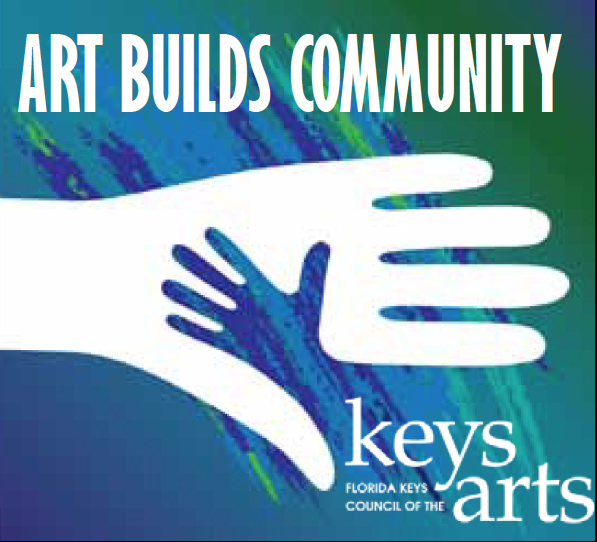 The objective of the ABC grant is to strengthen community by fostering relationships between artists, arts organizations and civic organizations within the Florida Keys to generate greater cultural equity.
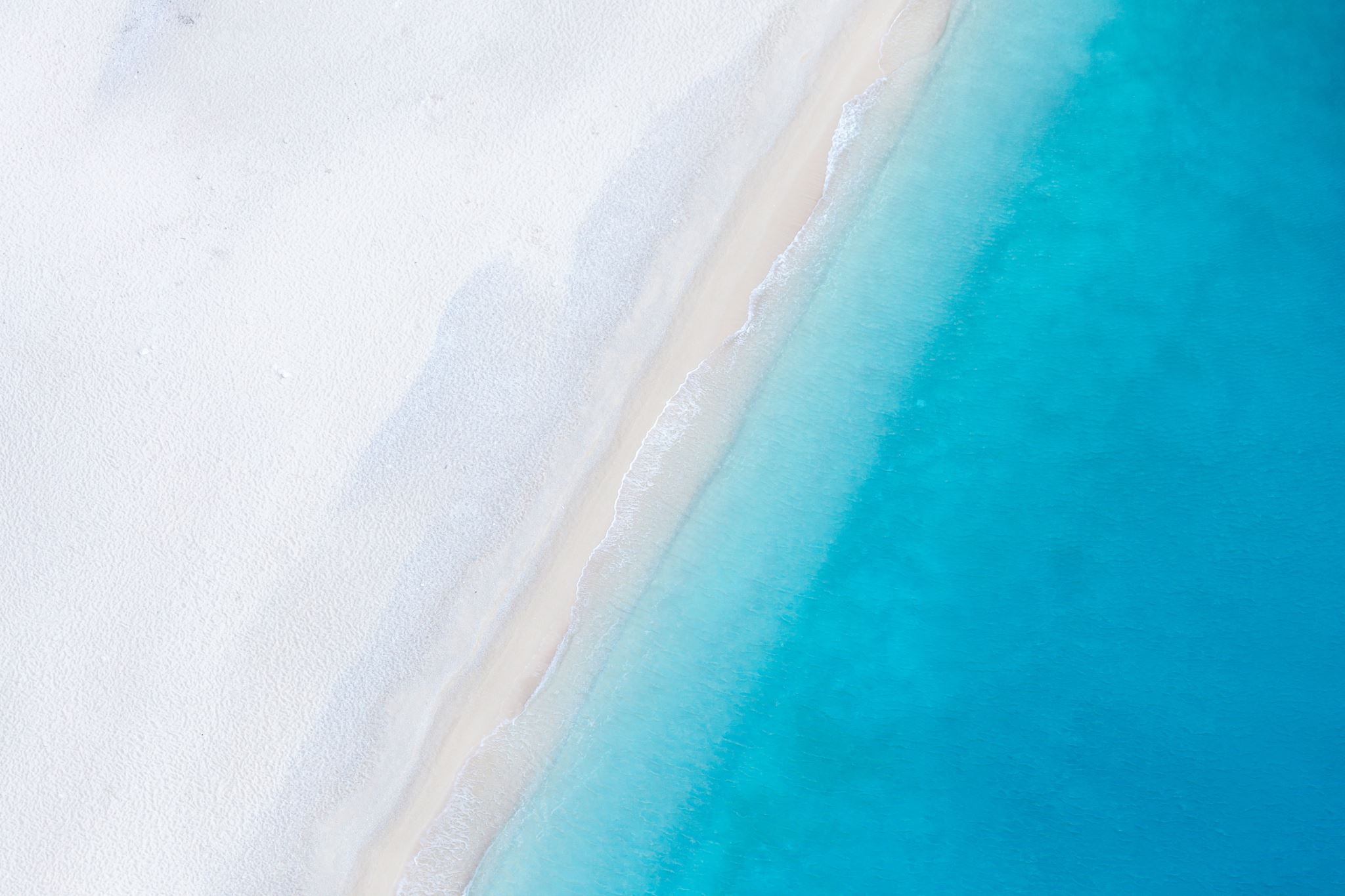 Equality
Equity
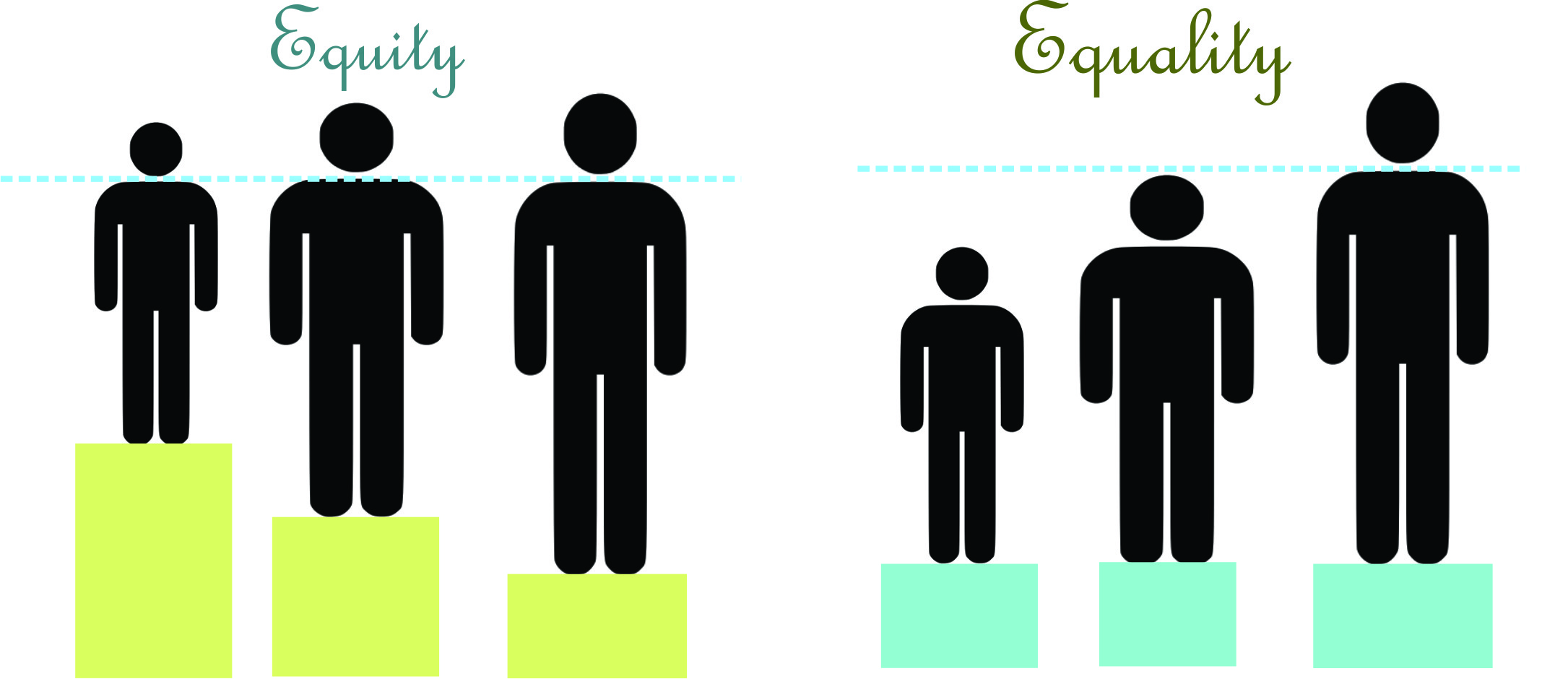 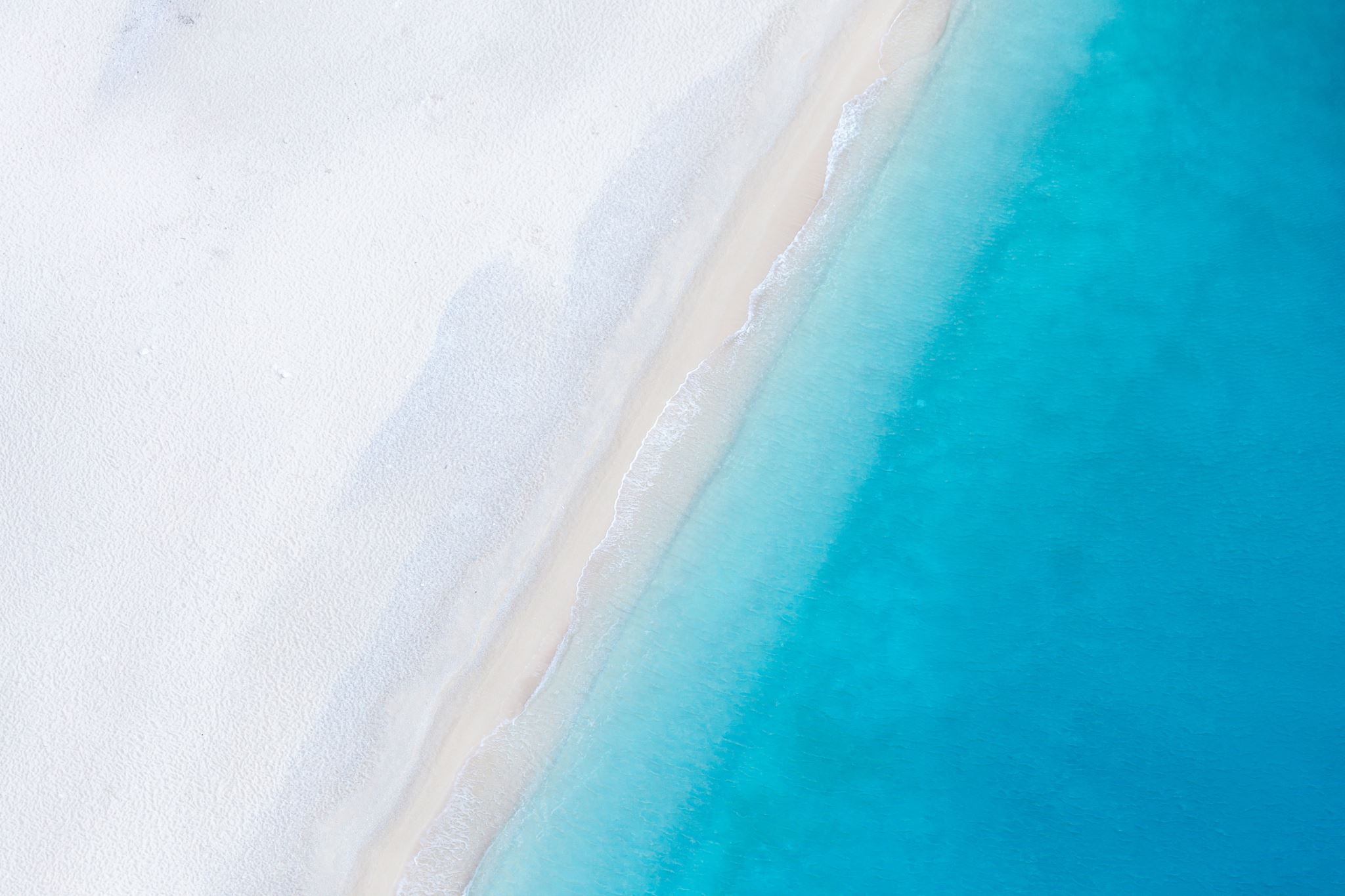 A new report published by the US Water Alliance, Water Rising: Equitable Approaches to Urban Flooding, details five priority actions that water professionals and communities can take together to advance equitable flood resilience:
1. Use data to identify risks, assets and community vulnerabilities.
2. Commit to ongoing and meaningful community engagement.
3. Set a proactive vision and build strategic alignment.
4. Fully incorporate equity into resilience planning processes.
5. Target investments in vulnerable communities.
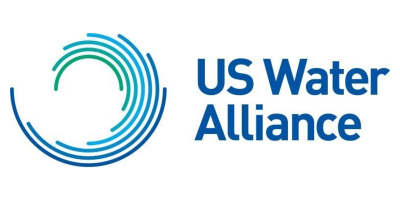 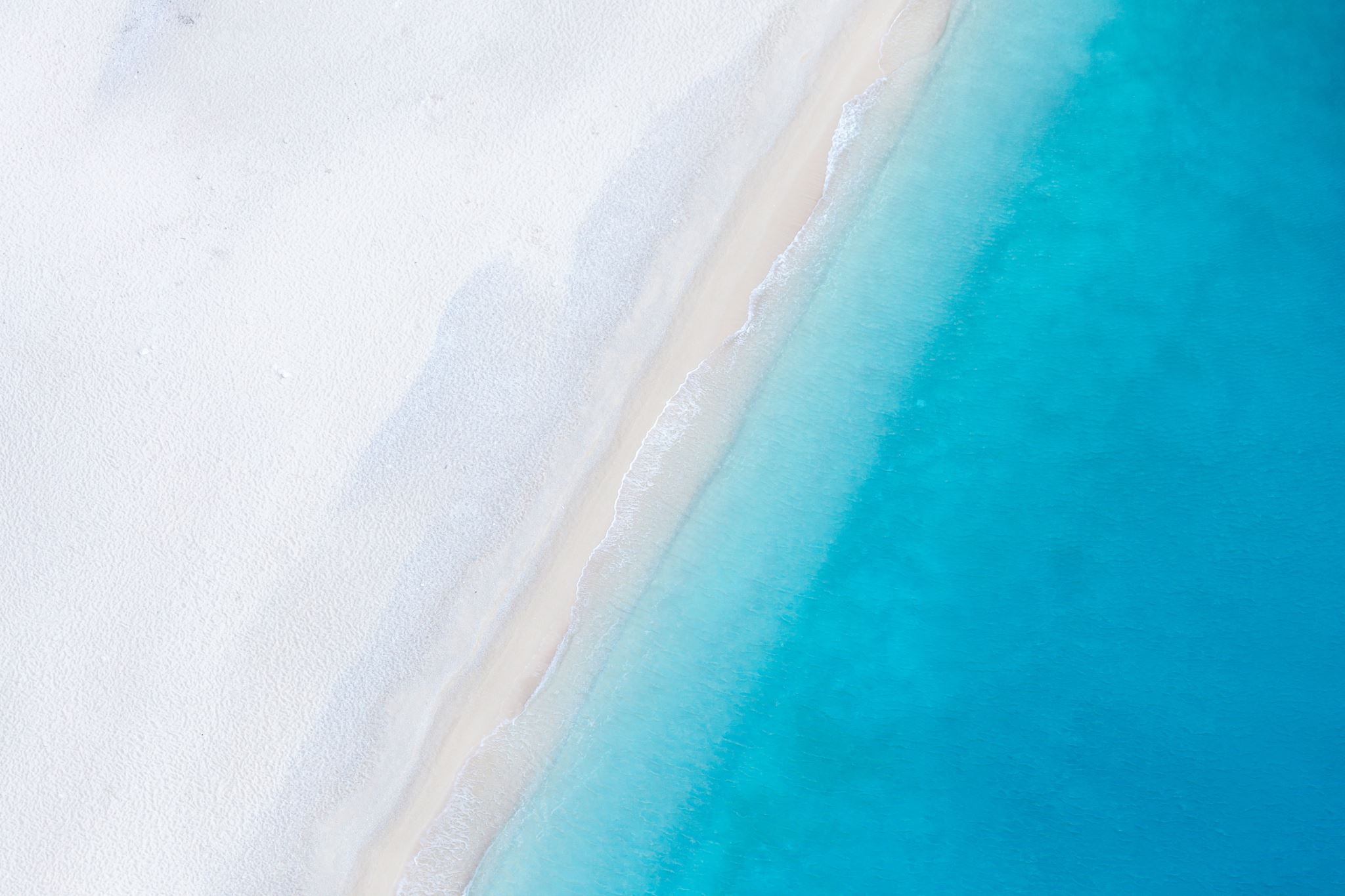 Federal disaster programs are in place to ease the burden of those affected but can actually widen structural inequalities and contribute to slower recoveries for vulnerable populations. 

A recent study in Social Problems found that in counties with disaster damages of at least $10 billion from 1999 to 2013, white households gained an average of $126,000 in wealth, while Black and Hispanic households lost an average of $27,000 and $29,000, respectively.  

The study determined that federal post-disaster assistance contributes to rather than mitigates this phenomenon.
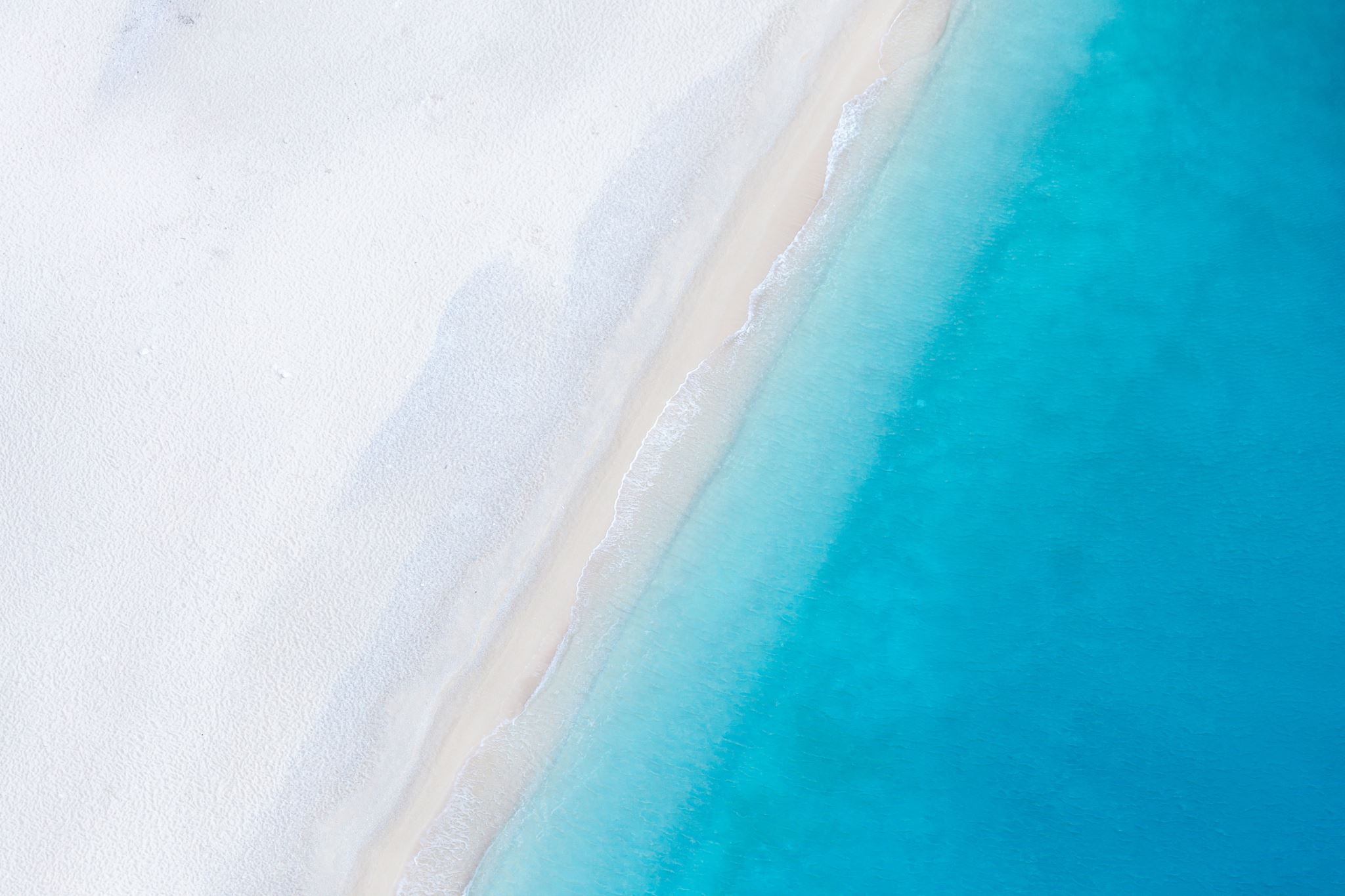 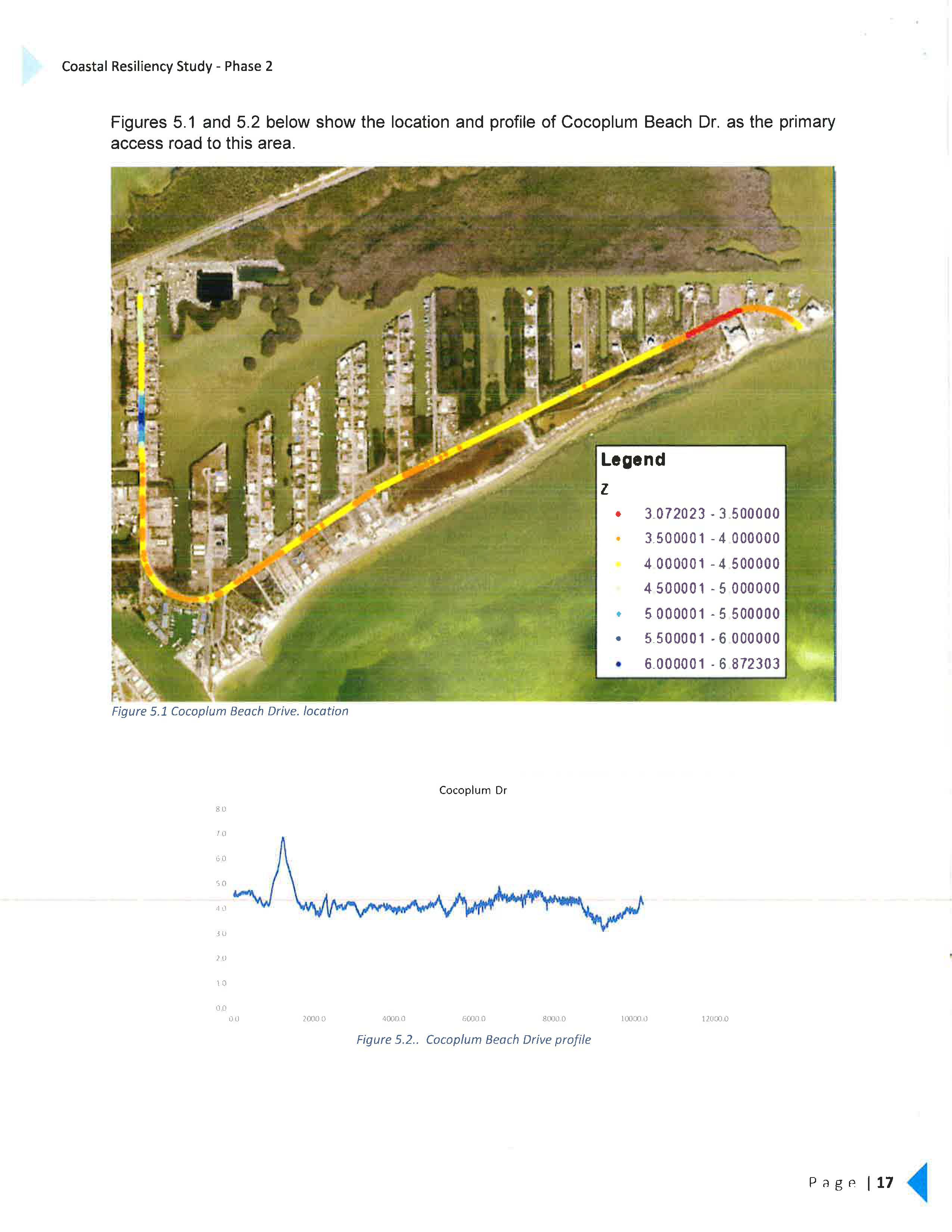 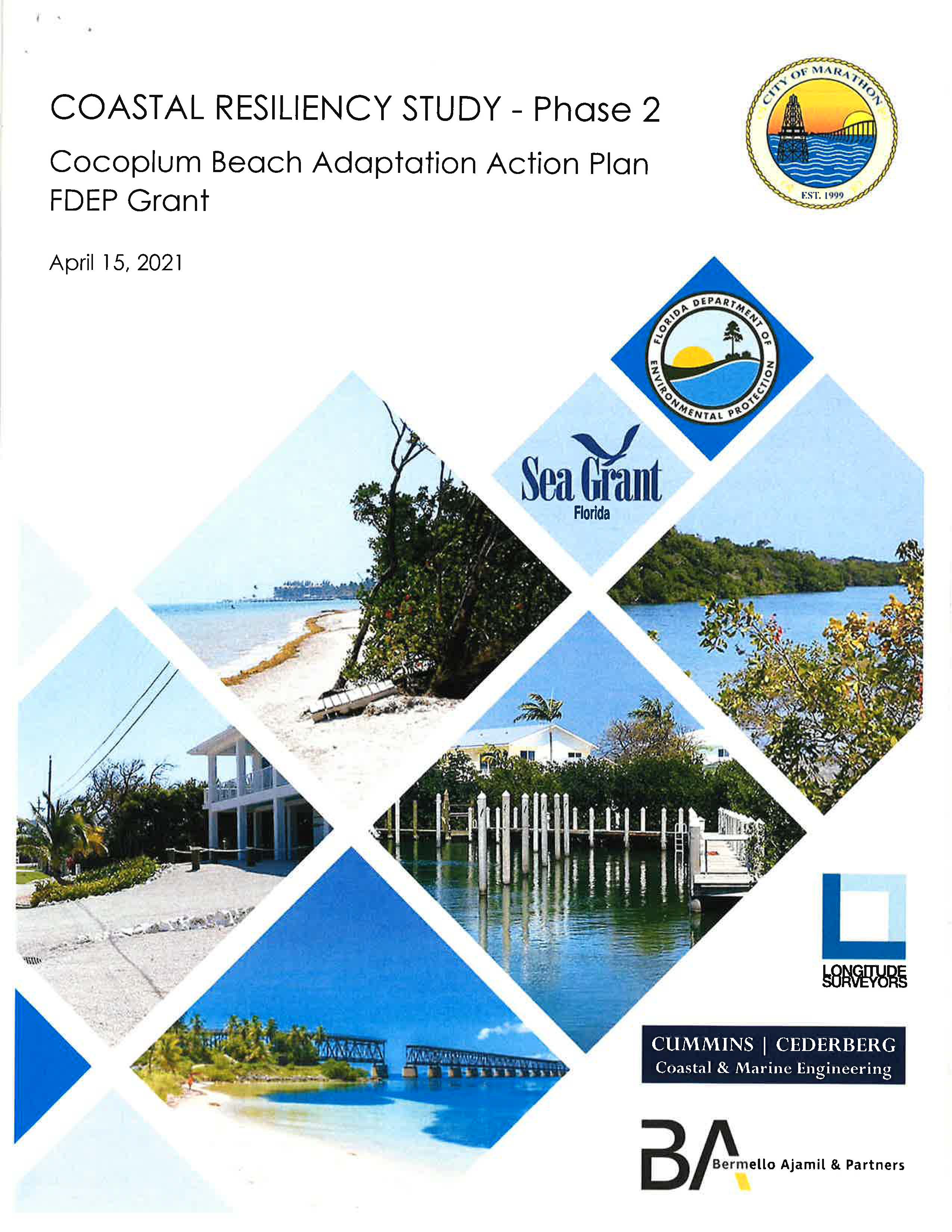 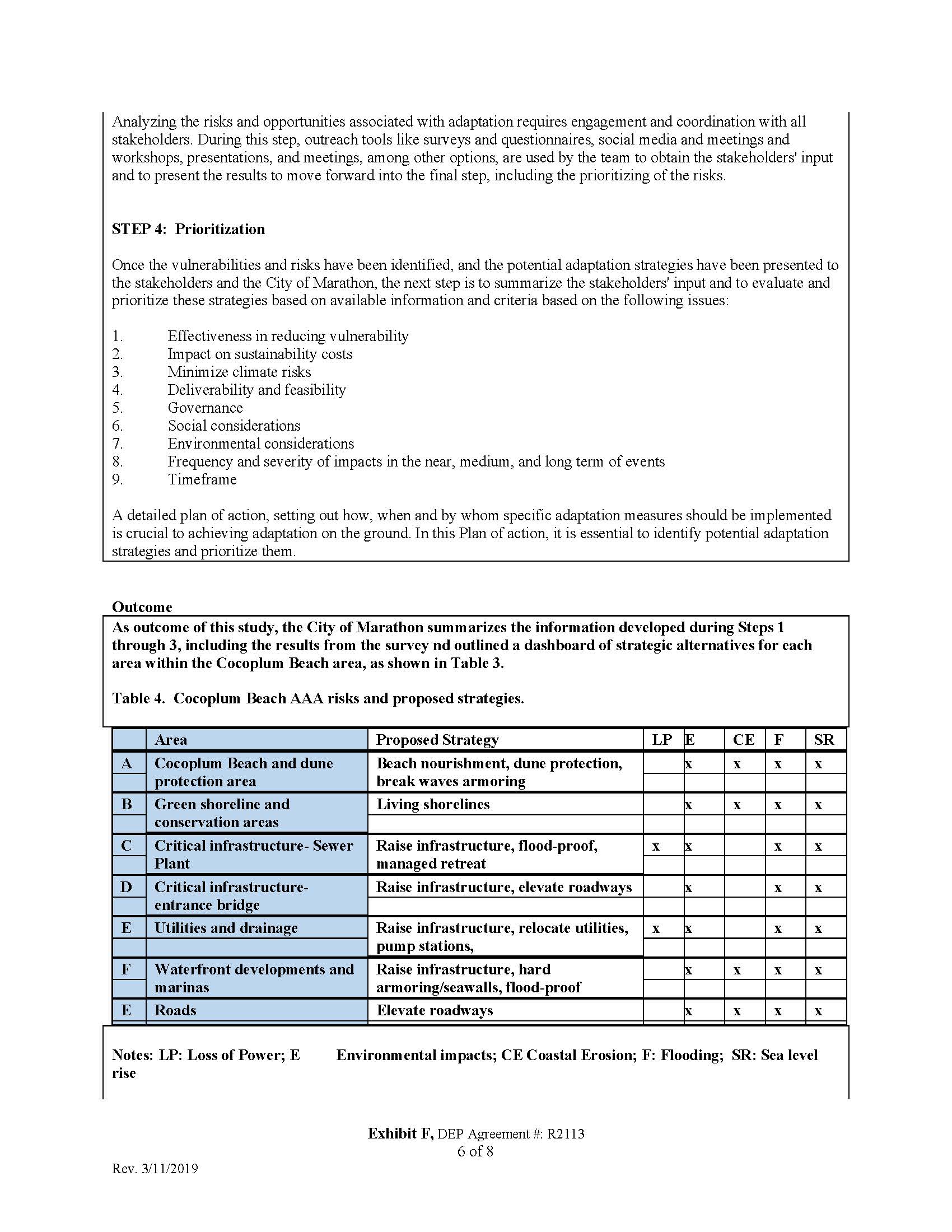 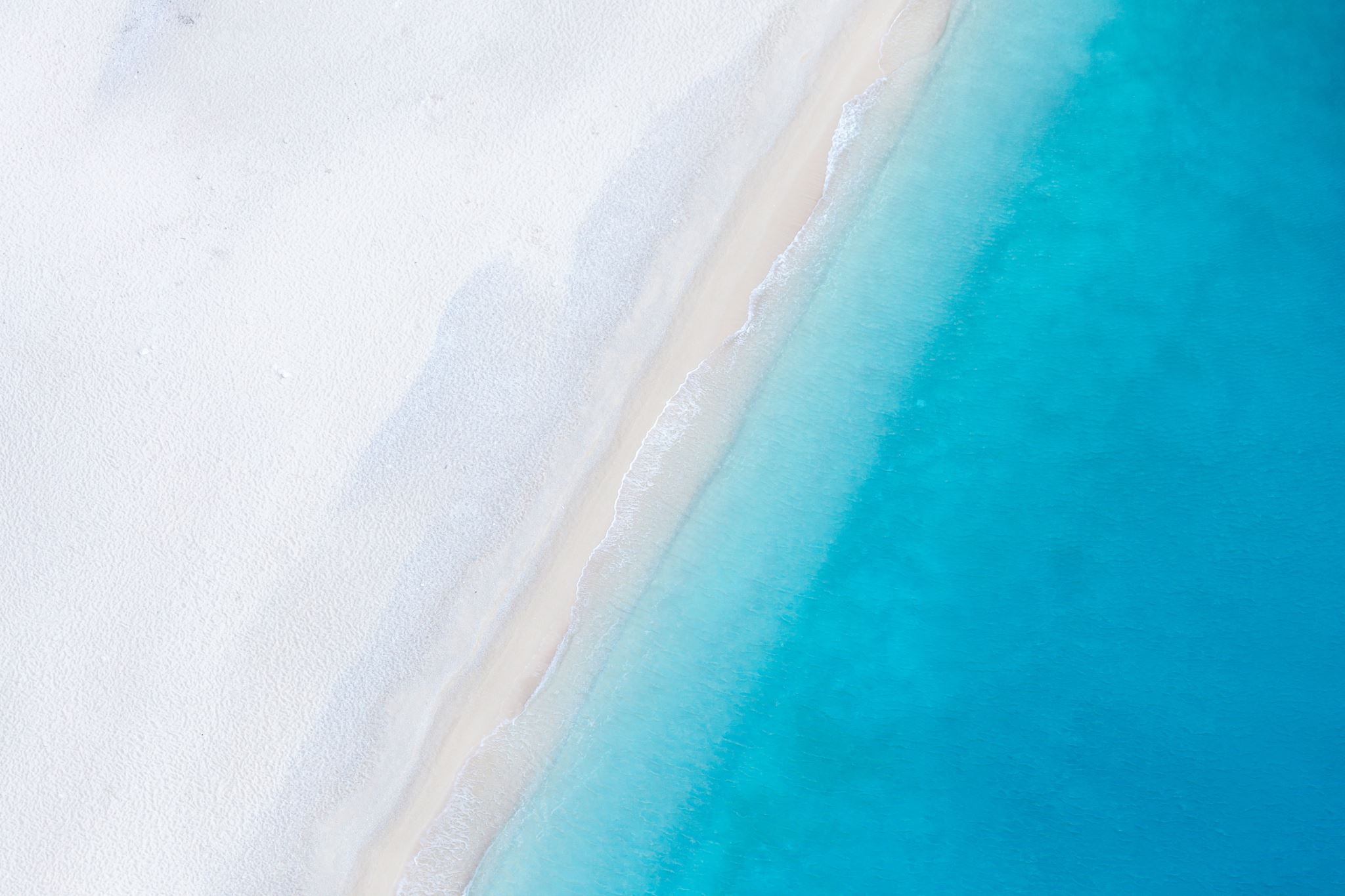 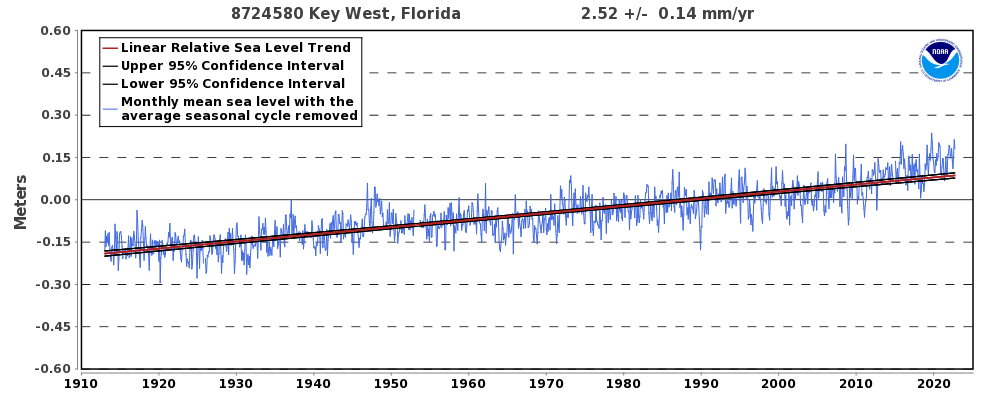 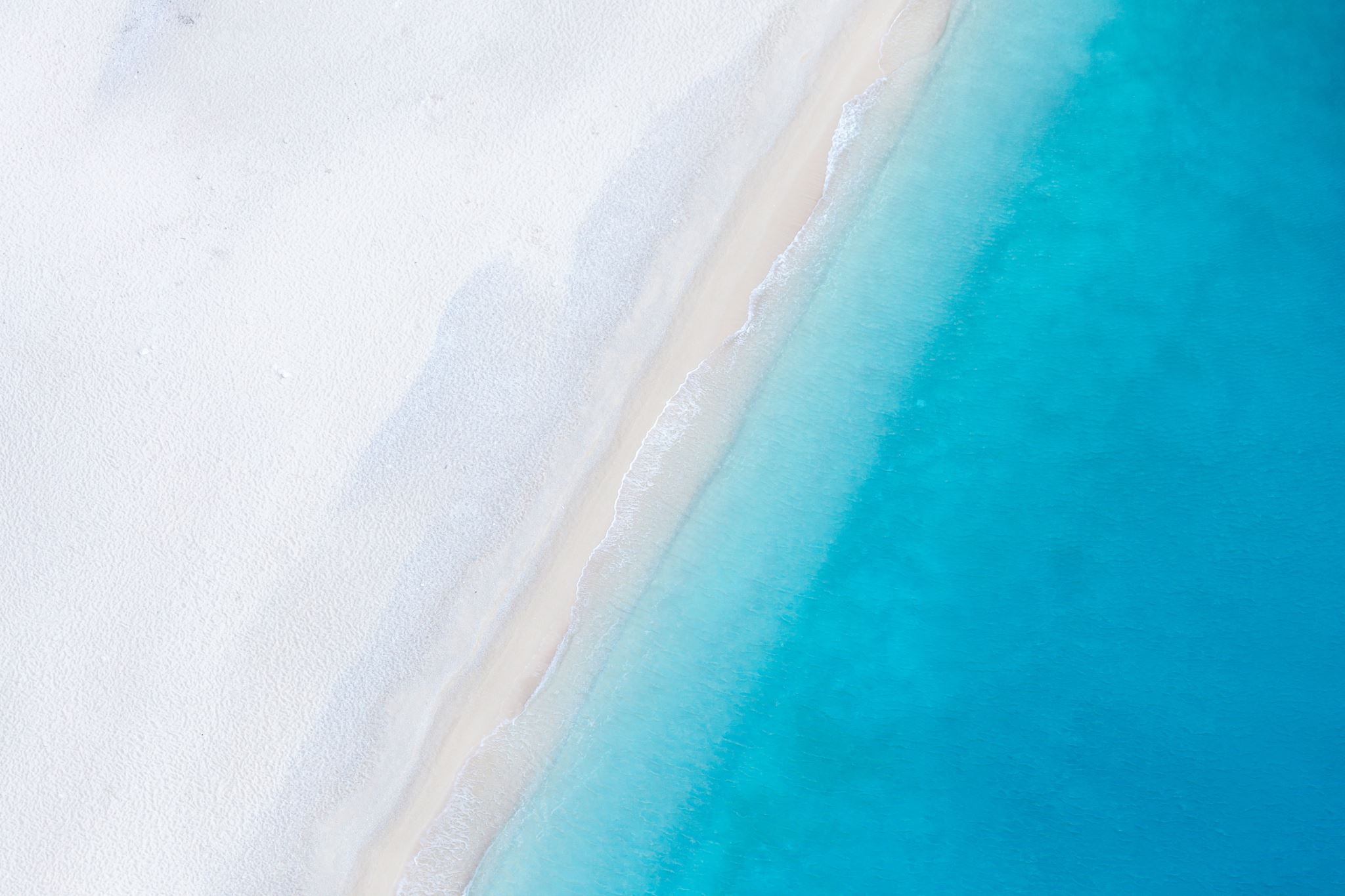 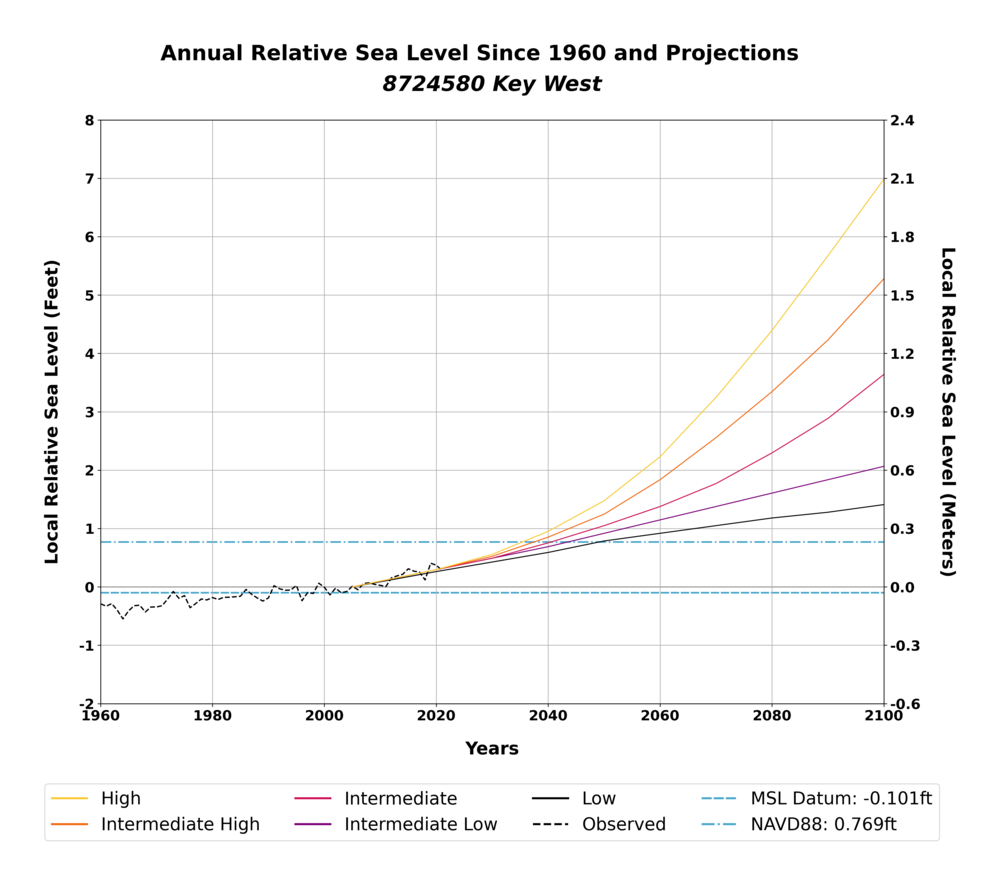 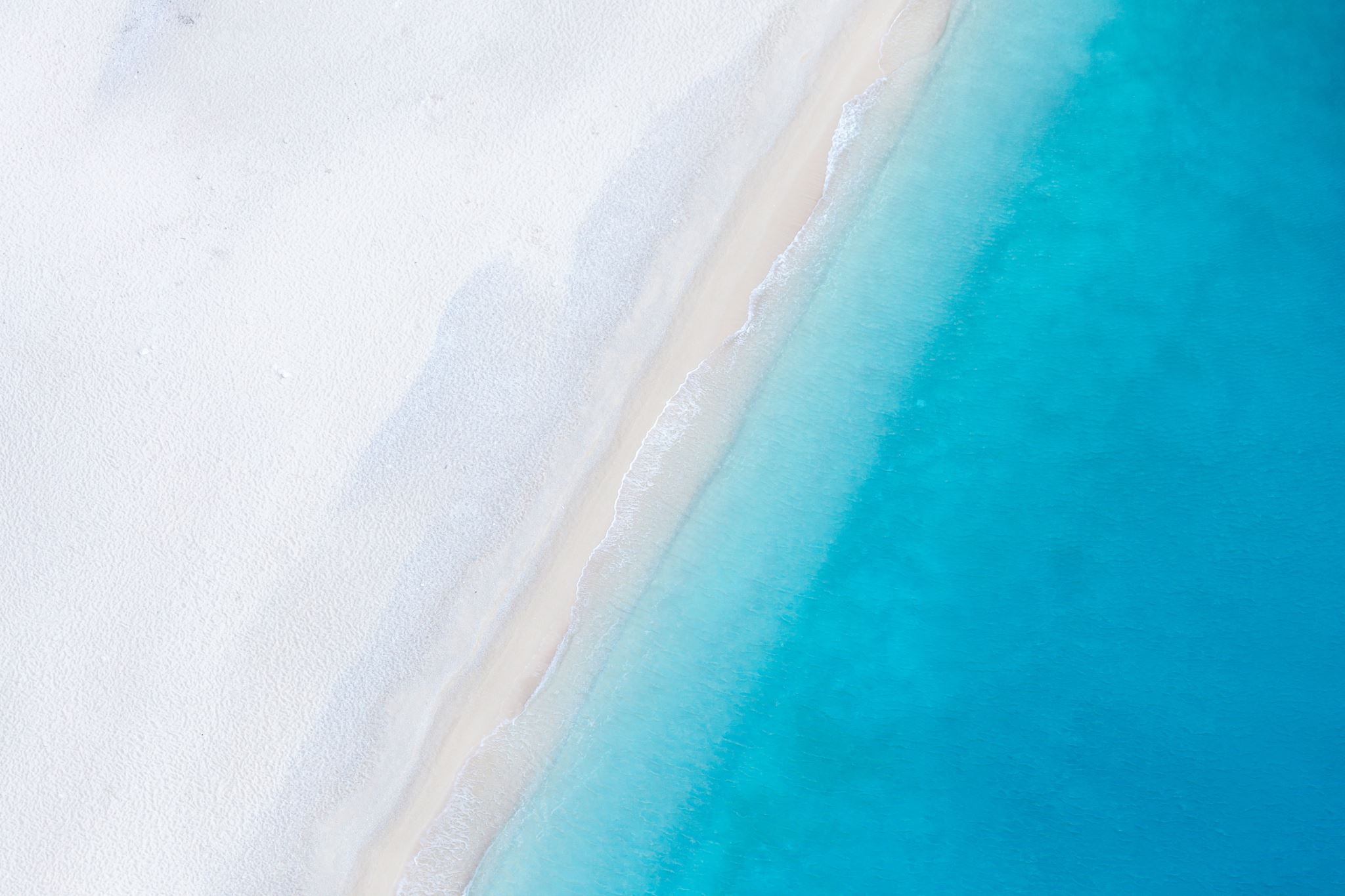 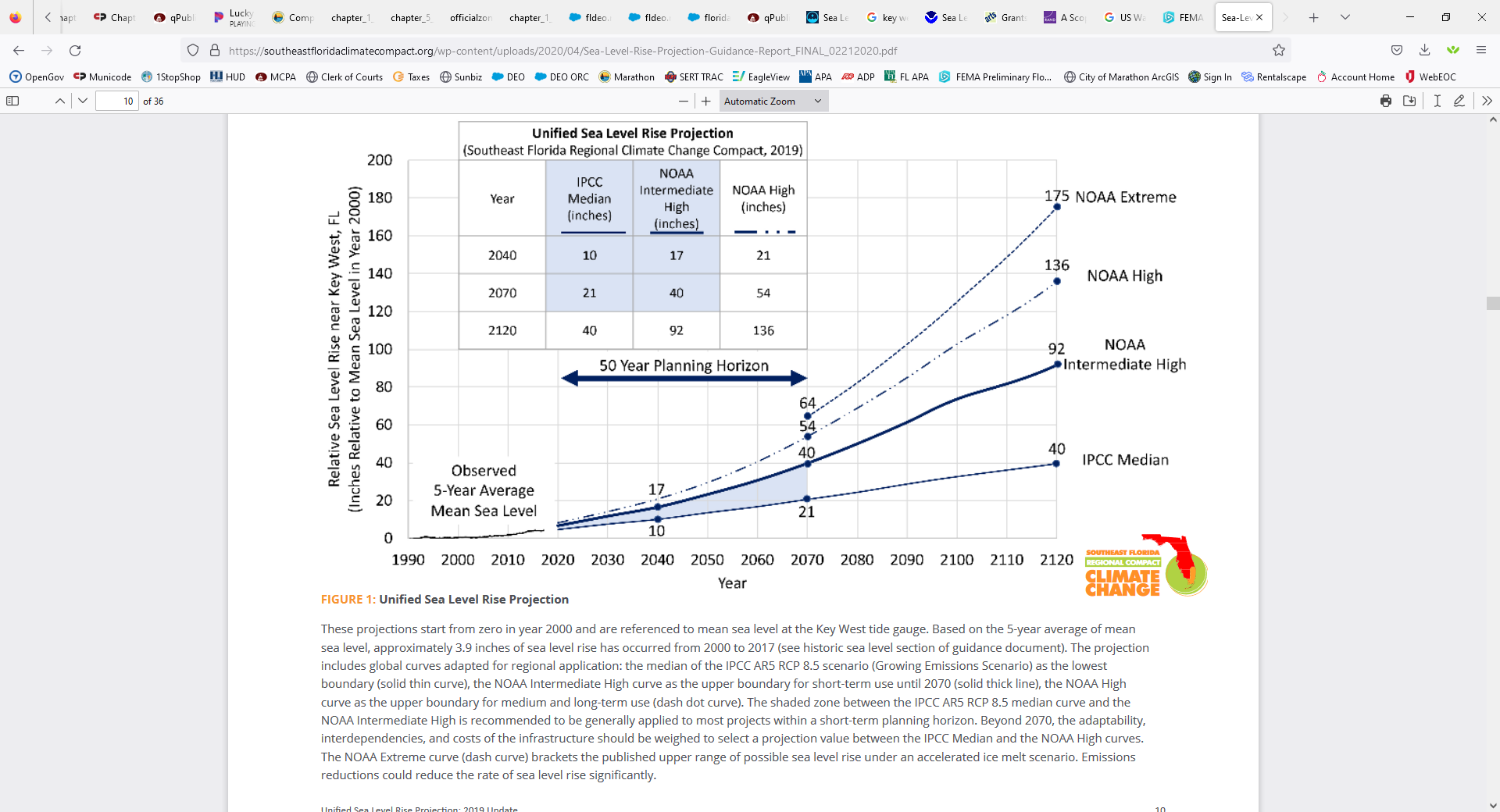 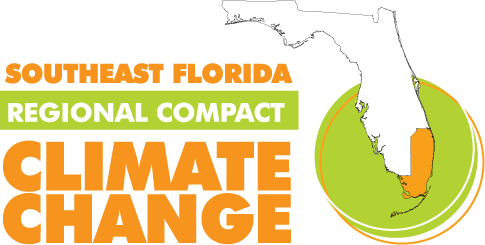 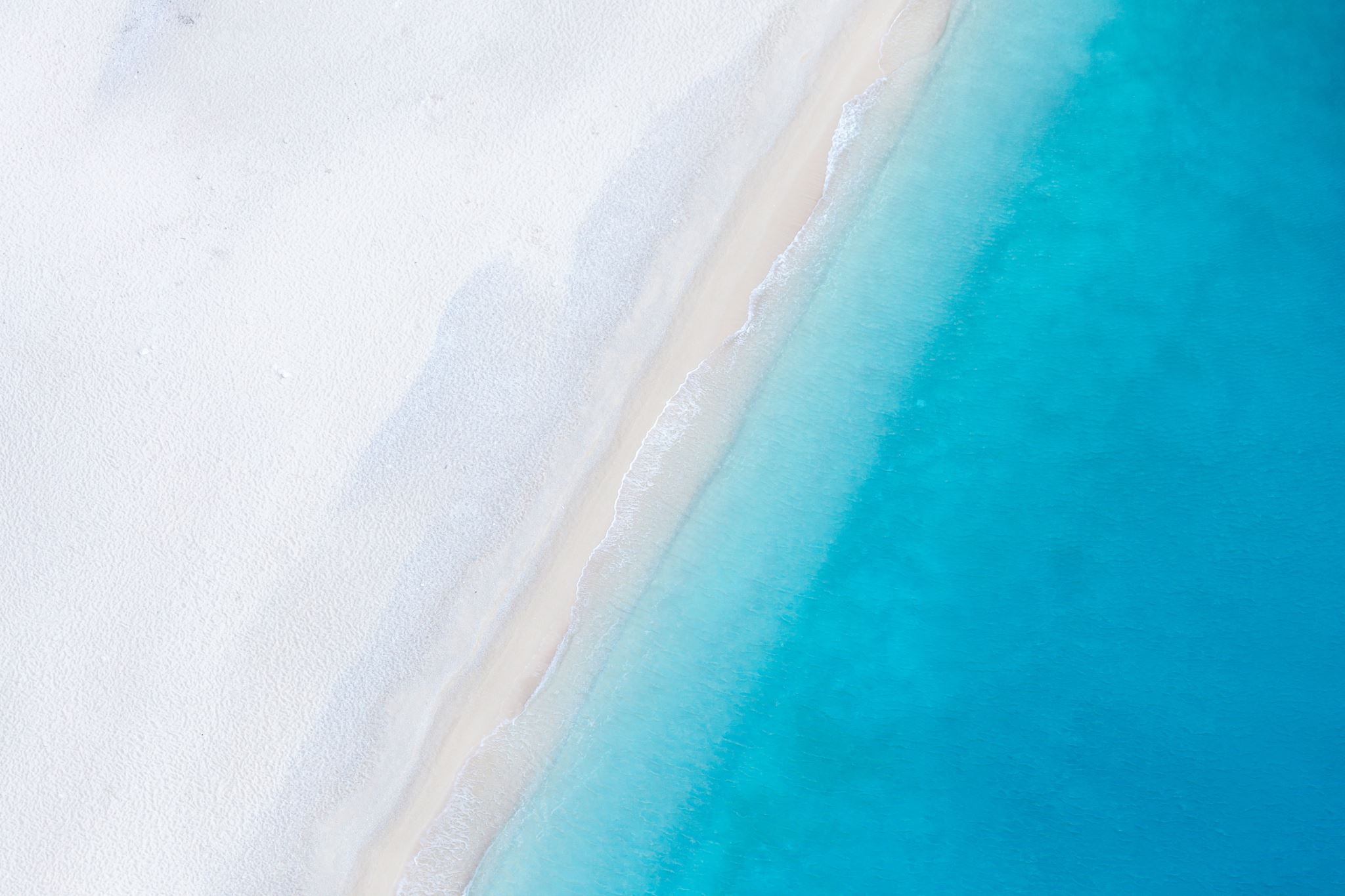 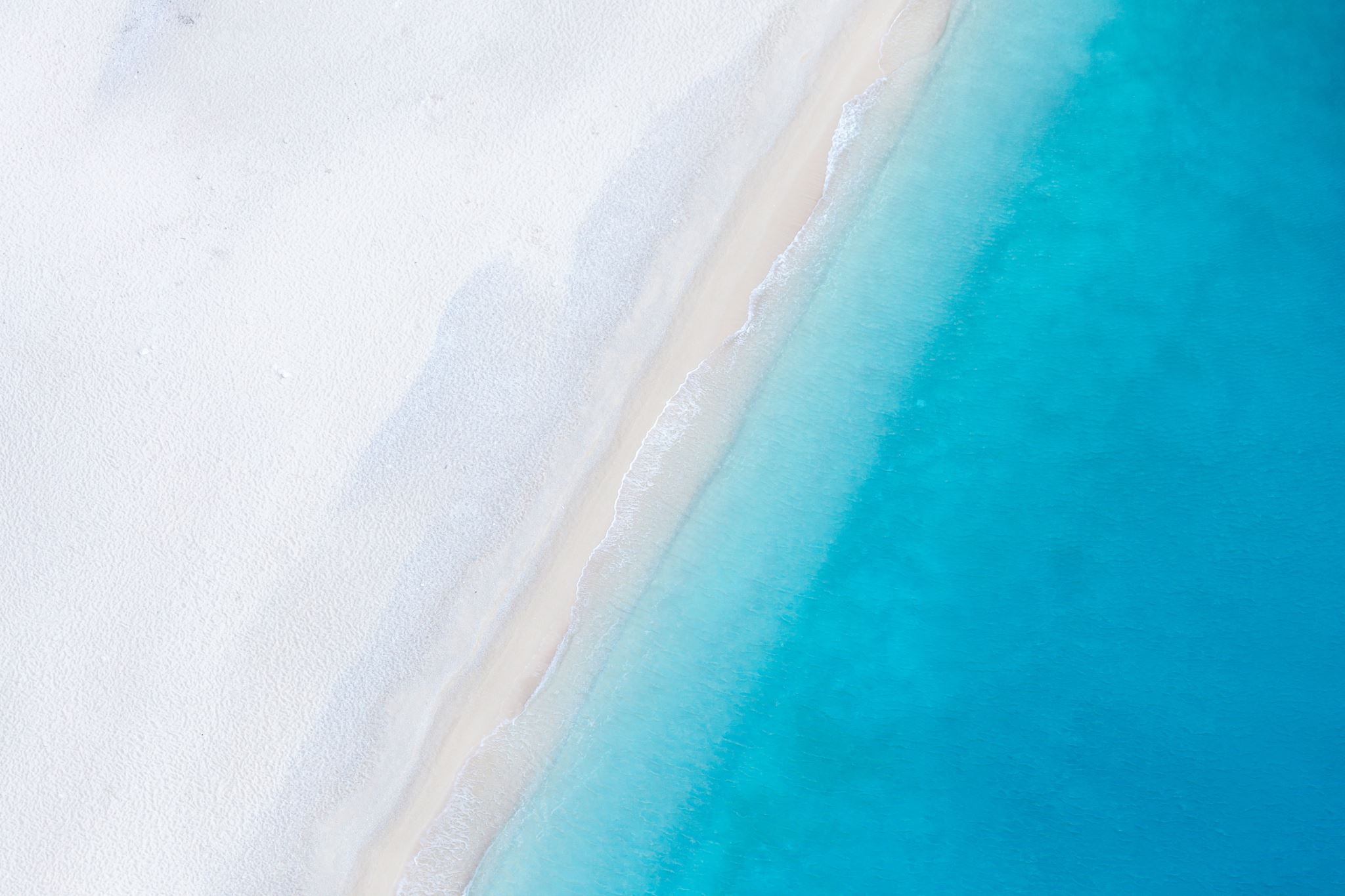 https://coast.noaa.gov/slr/#/layer/slr/0/-9012455.083744986/2845618.971118887/14/satellite/none/1/2050/interHigh/midAccretion 

https://monroecounty-fl.maps.arcgis.com/apps/webappviewer/index.html?id=470784a6537b401f80e26ff4885ea2a4
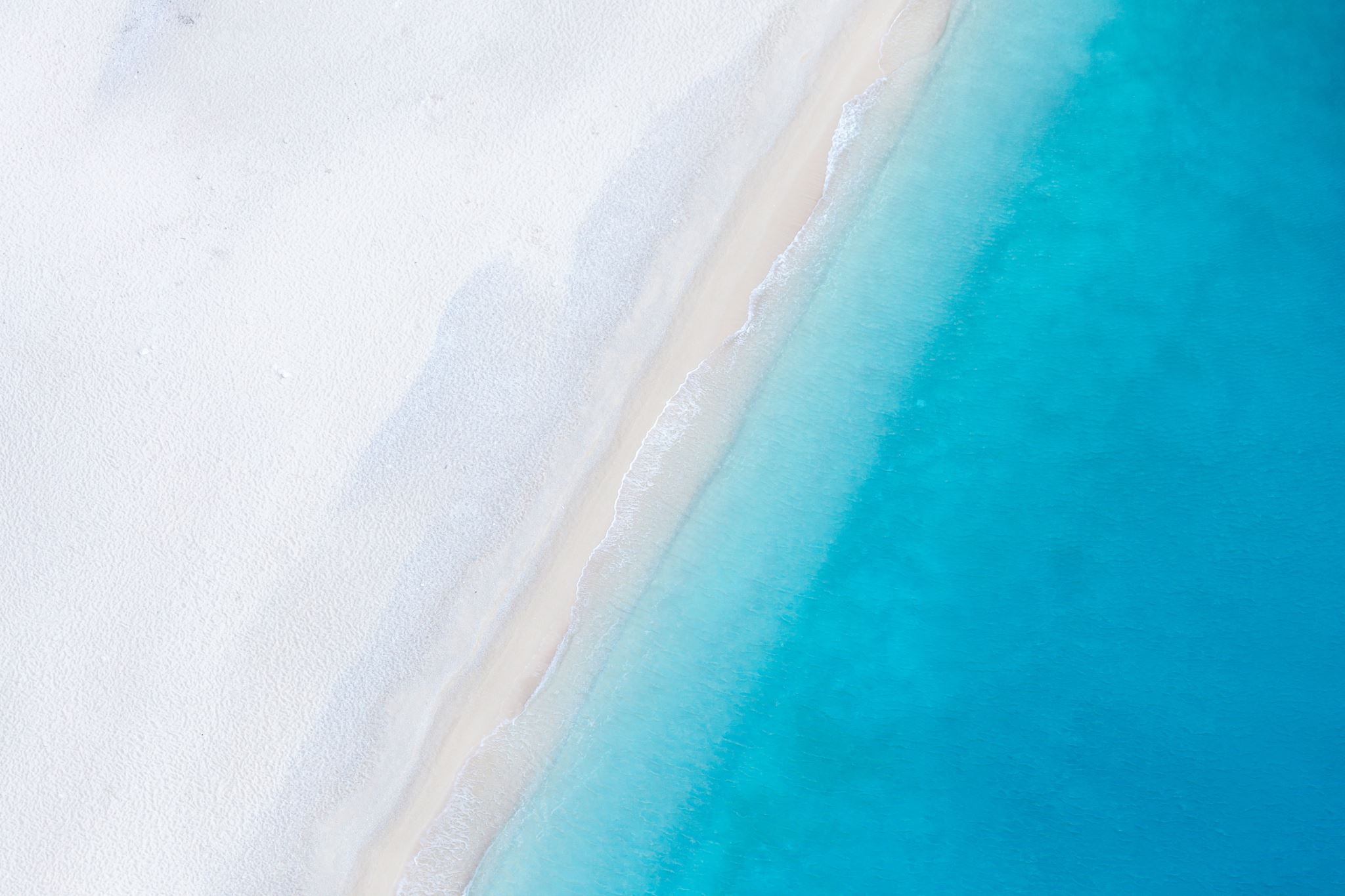 Thank You